Chào mừng các em đến với tiết học Toán
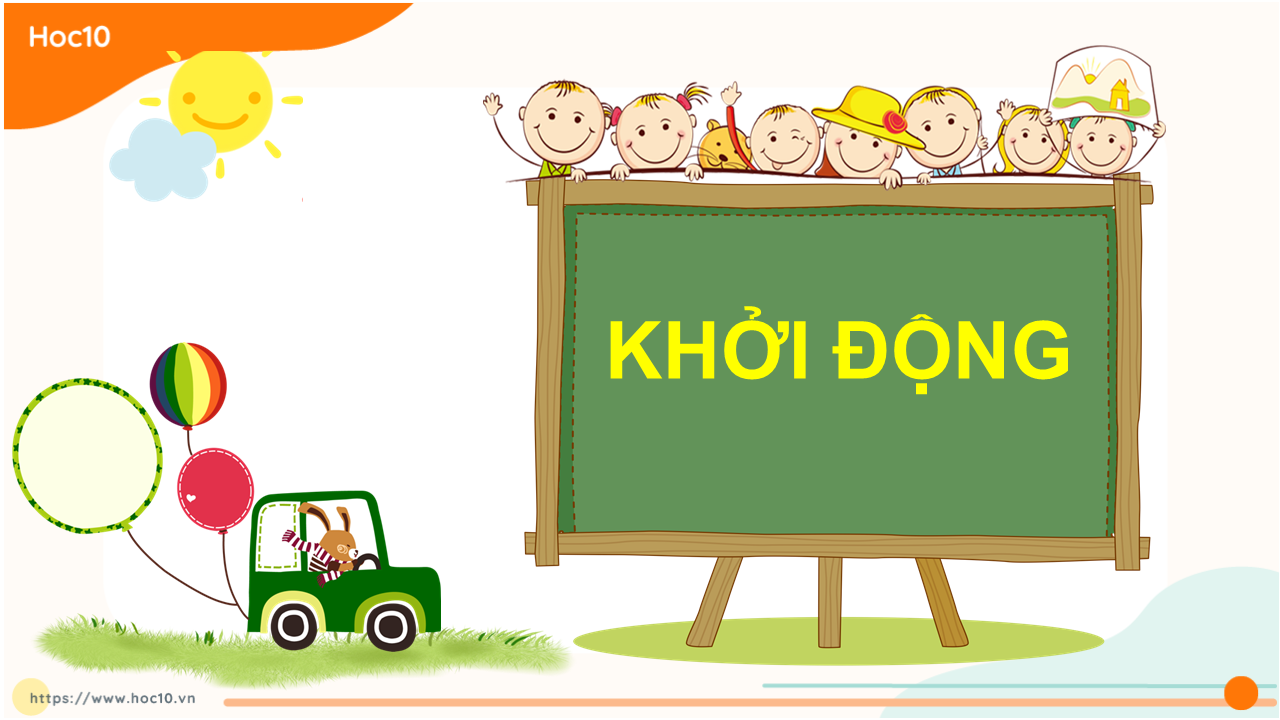 Xếp các hình sau vào các nhóm có cùng hình dạng
Nhóm 1:
Nhóm 2:
Nhóm 3:
6
1
9
5
11
2
10
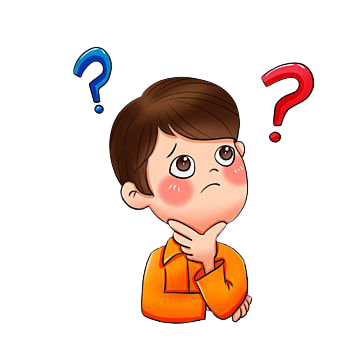 3
12
7
4
8
Hình tam giác
Hình tròn
Toán
Hình tứ giác
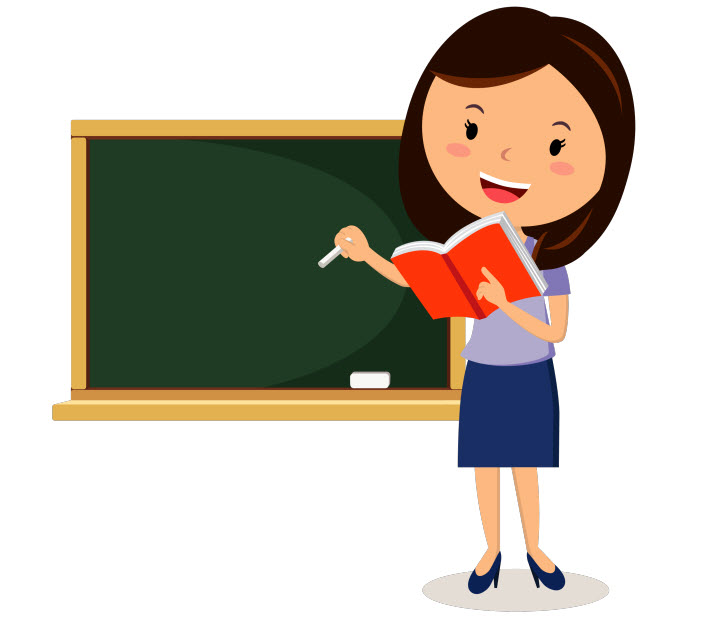 KHÁM PHÁ 
KIẾN THỨC MỚI
HÌNH TỨ GIÁC
Quan sát hình tứ giác em thấy, hình tứ giác có đặc điểm gì?
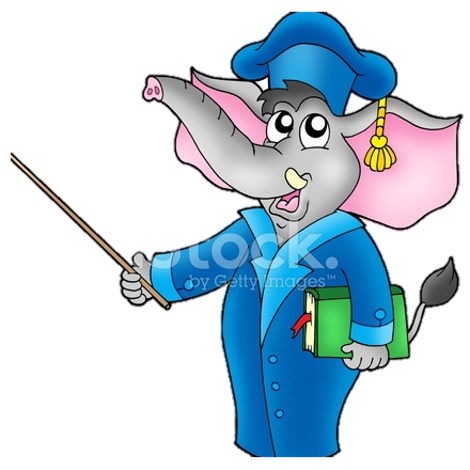 Hình tứ giác có 4 cạnh và 4 đỉnh.
HÌNH TỨ GIÁC
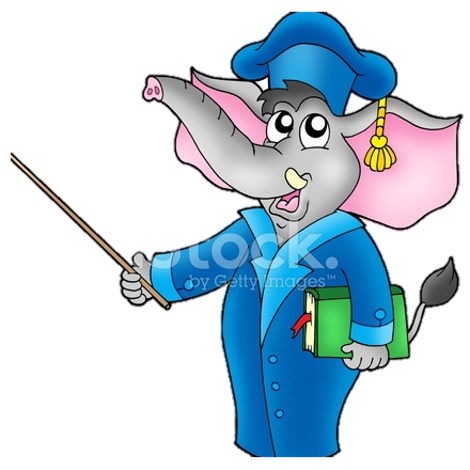 và 4 đỉnh
Hình tứ giác có: 4 cạnh
Hình chữ nhật
Hình vuông
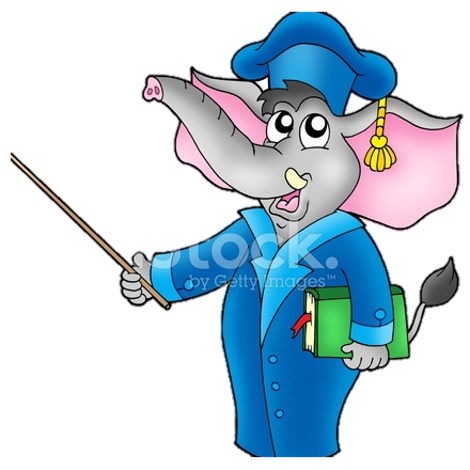 Hình chữ nhật và hình vuông có phải là hình tứ giác không?
Hình chữ nhật và hình vuông là hình tứ giác đặc biệt
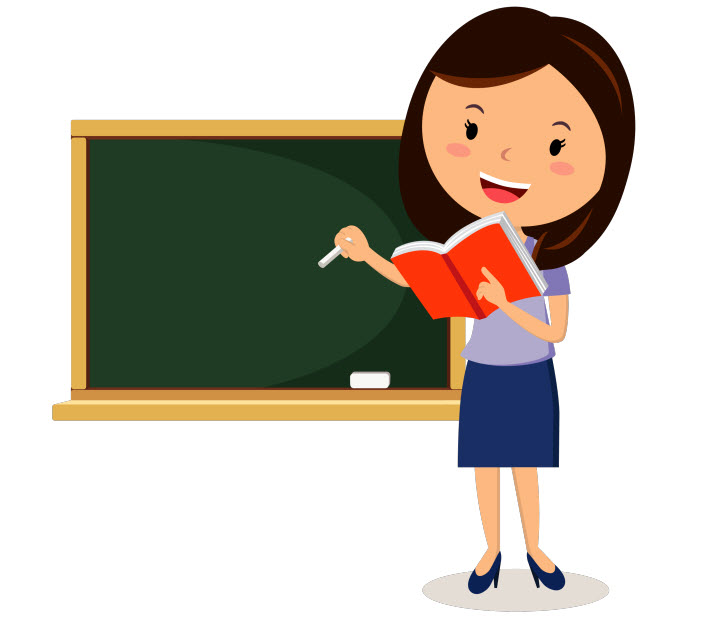 LUYỆN TẬP 
THỰC HÀNH
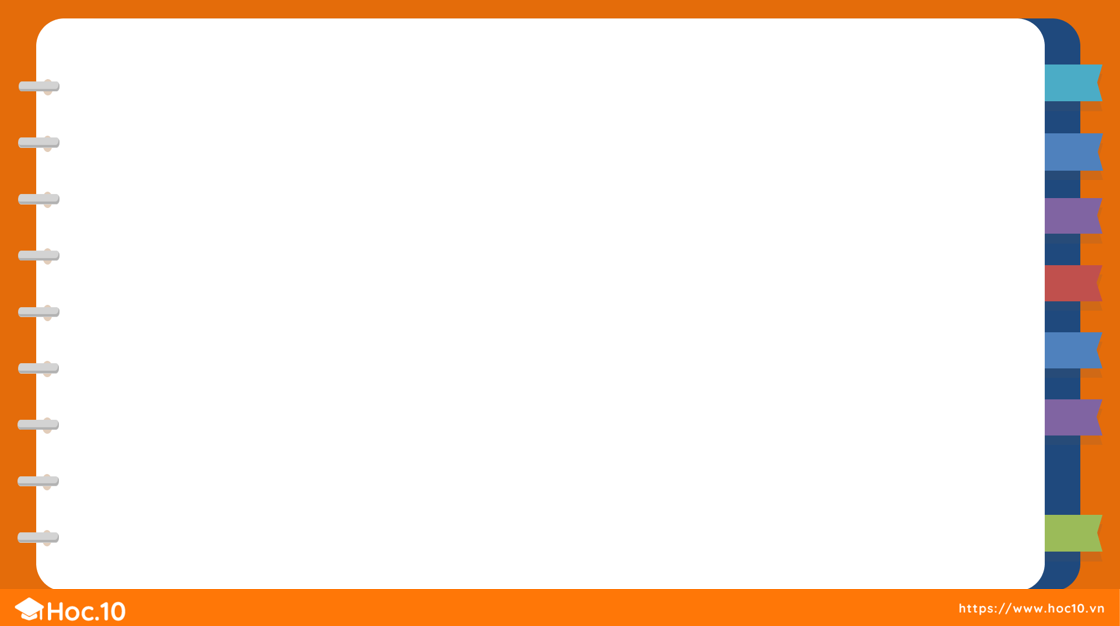 Trong các hình sau, hình nào là hình tứ giác?
1
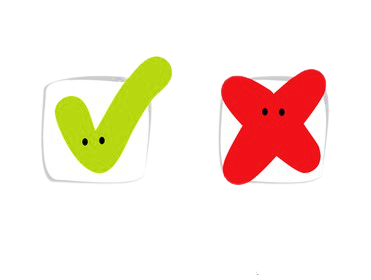 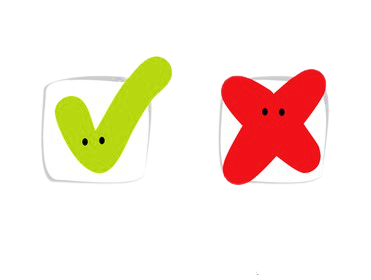 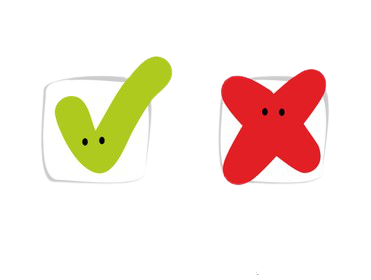 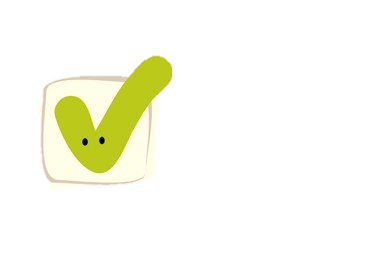 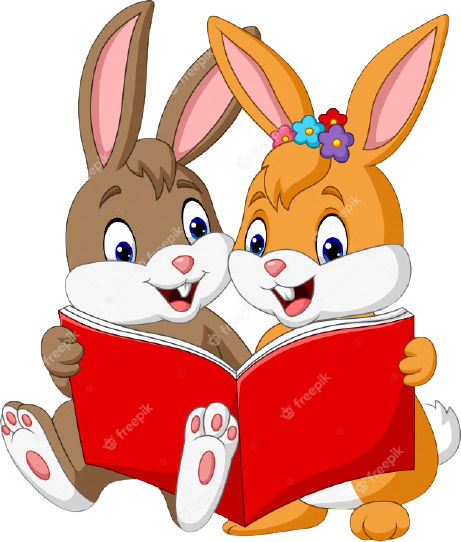 Hình tứ giác
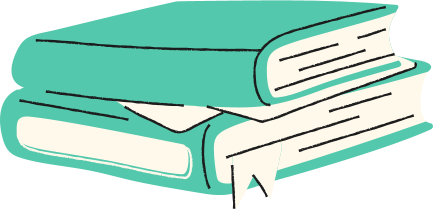 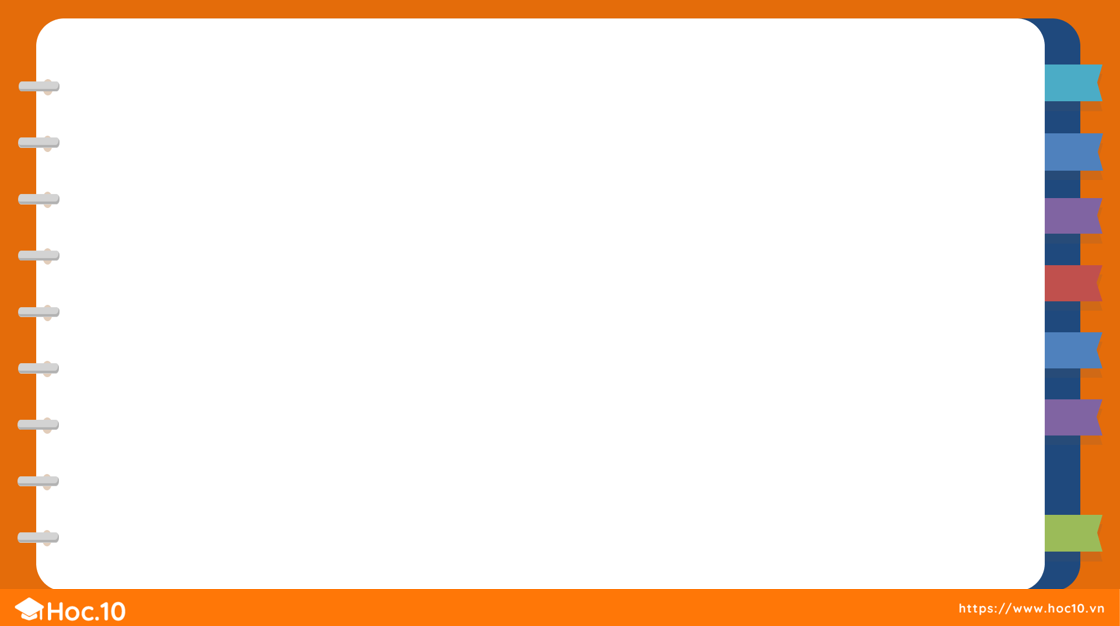 Chỉ ra những hình tứ giác em nhìn thấy trong mỗi hình sau:
2
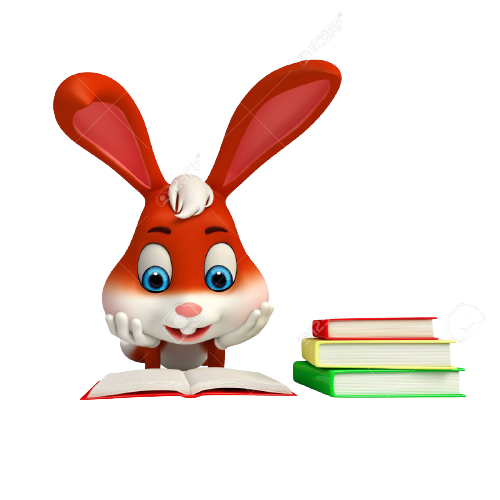 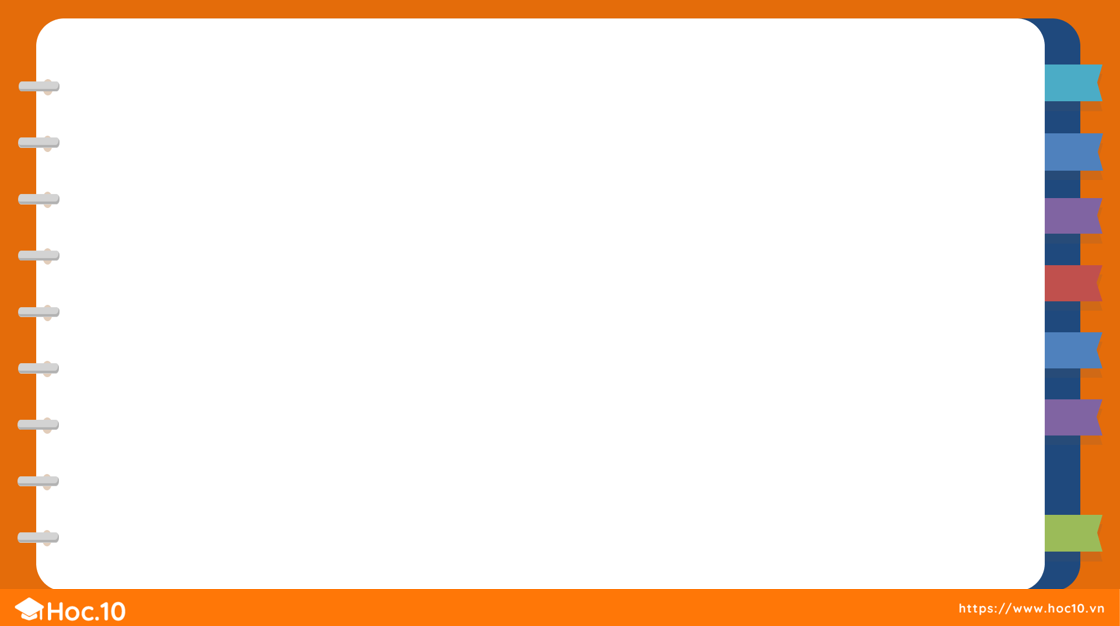 Hình vuông sau được ghép từ các mảnh bìa nào?
3
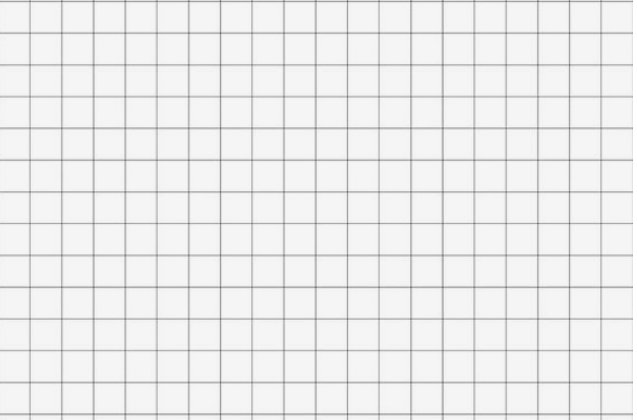 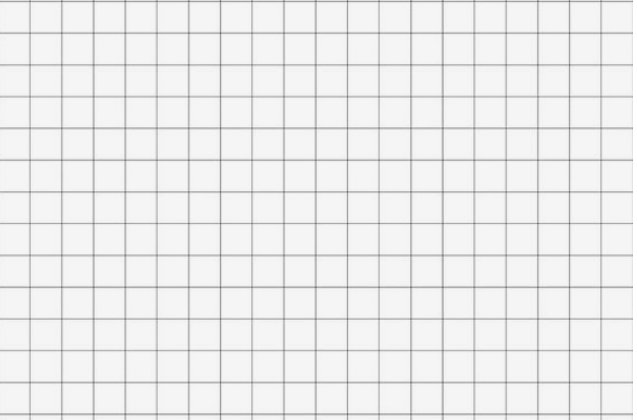 1
1
2
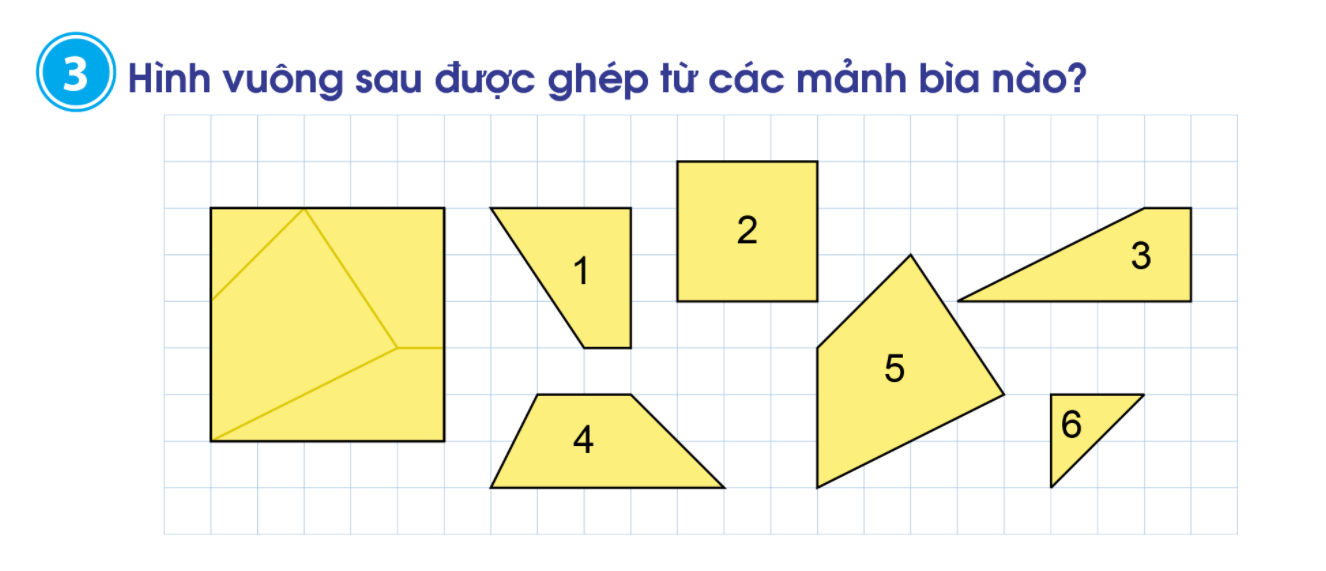 3
3
5
5
6
6
4
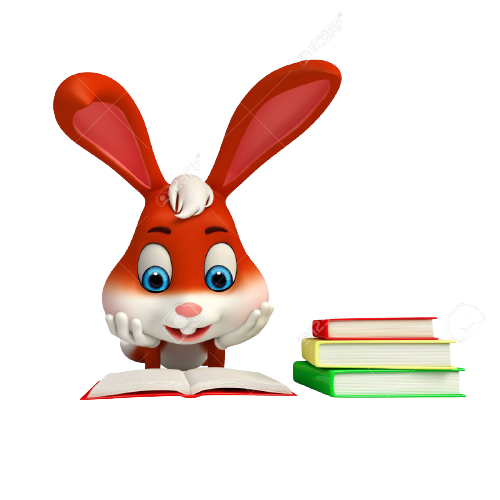 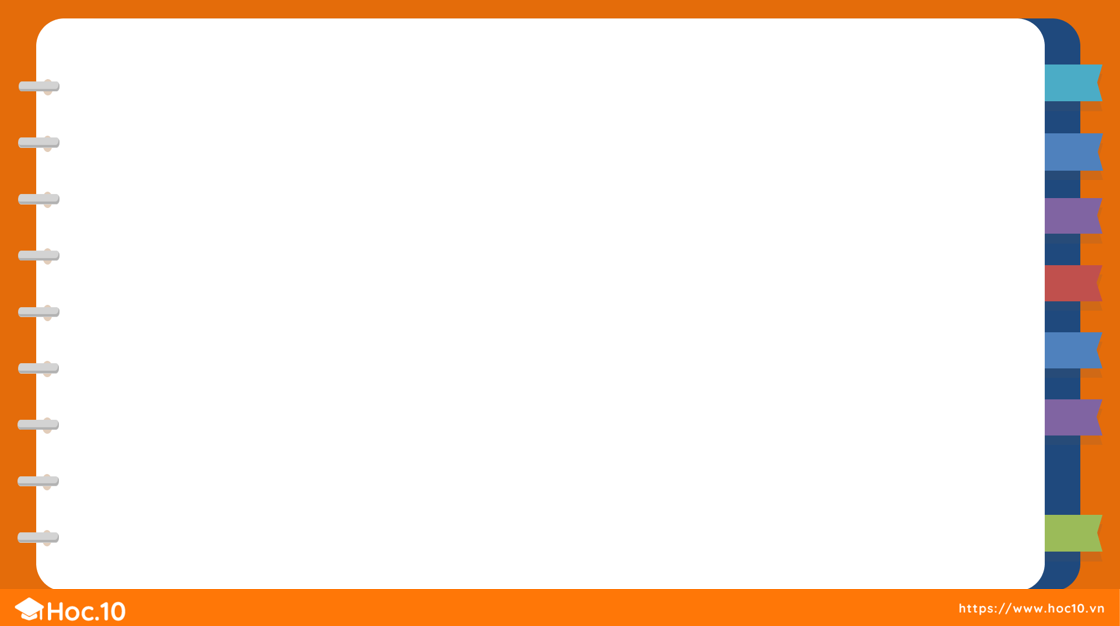 Bạn Voi muốn sơn màu xanh da trời vào các mảnh ghép hình tứ 
   giác. Em hãy chỉ giúp bạn Voi những mảnh ghép hình tứ giác.
4
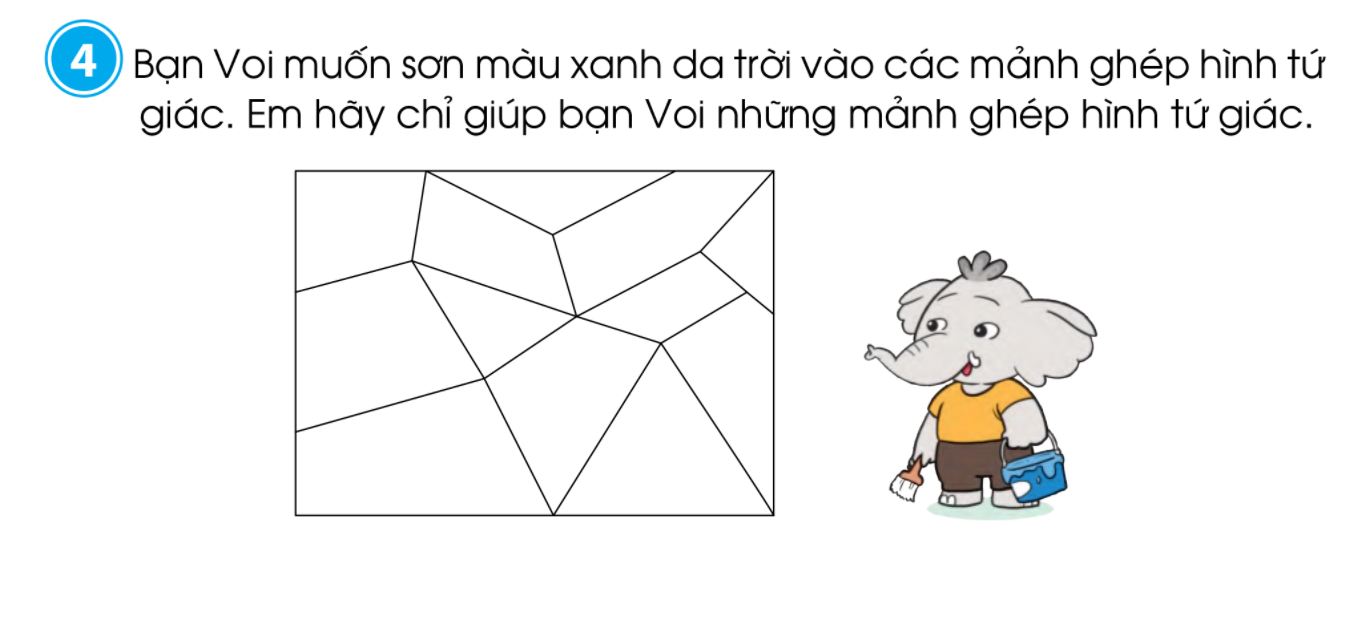 3
4
1
2
5
8
7
6
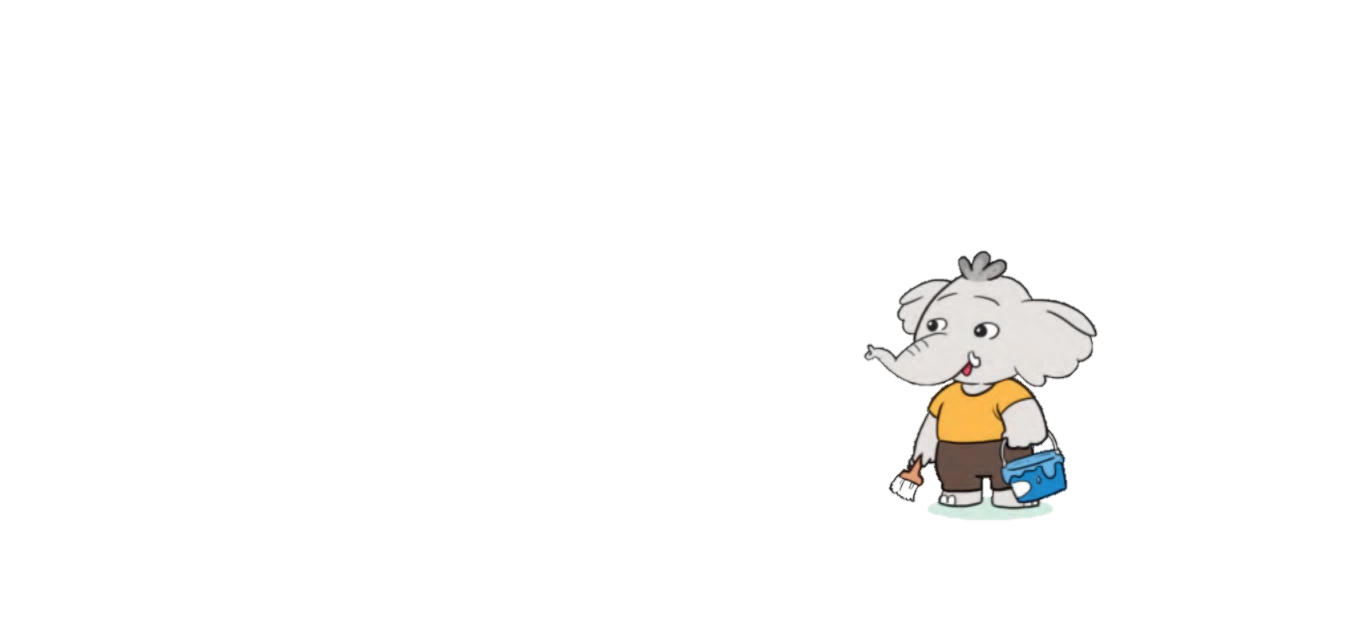 12
10
11
9
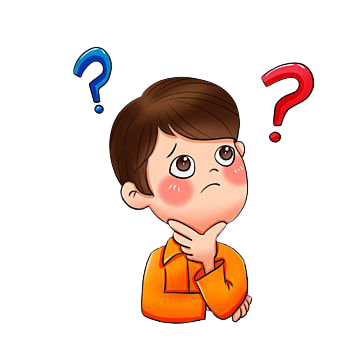 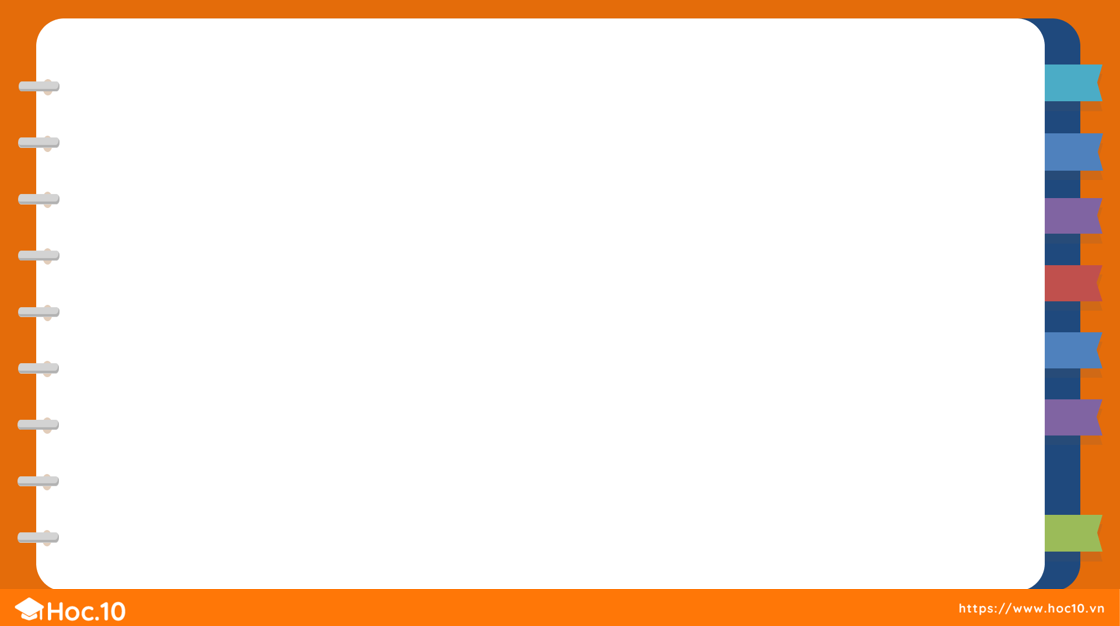 Người Mông thường sử dụng đá để làm tường rào xung quanh
        ngôi nhà của mình. Em có nhìn thấy hình ảnh của hình tứ giác     
        trên bức tường đá trong tranh sau không?
5
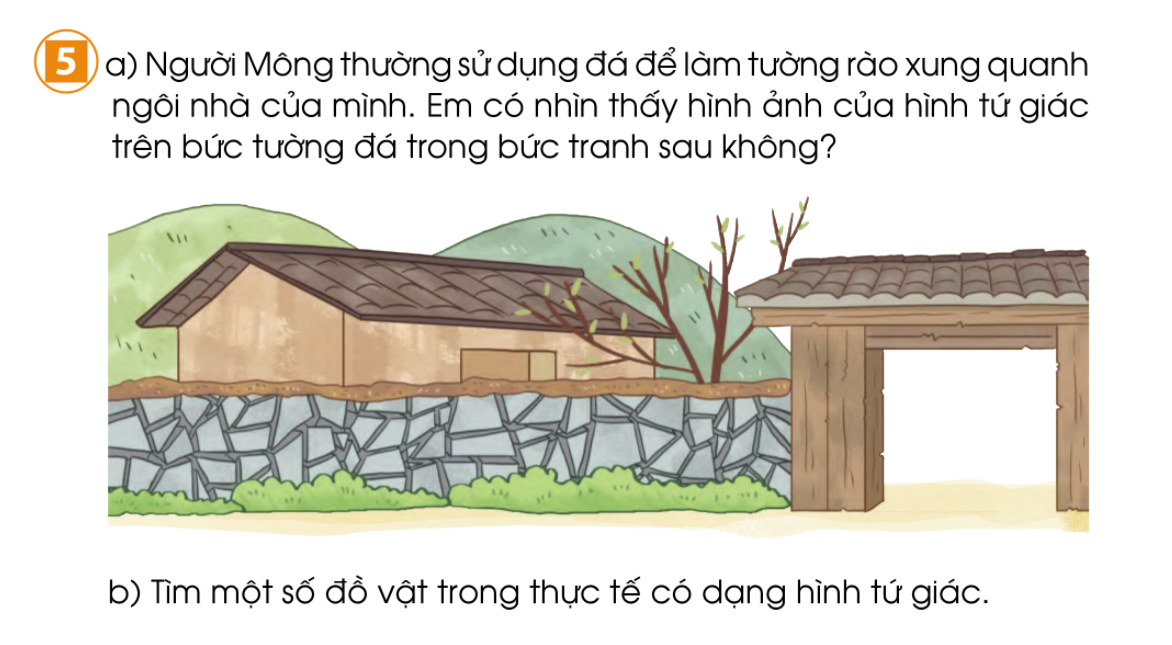 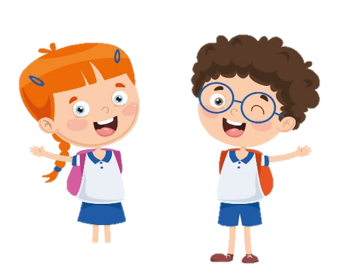 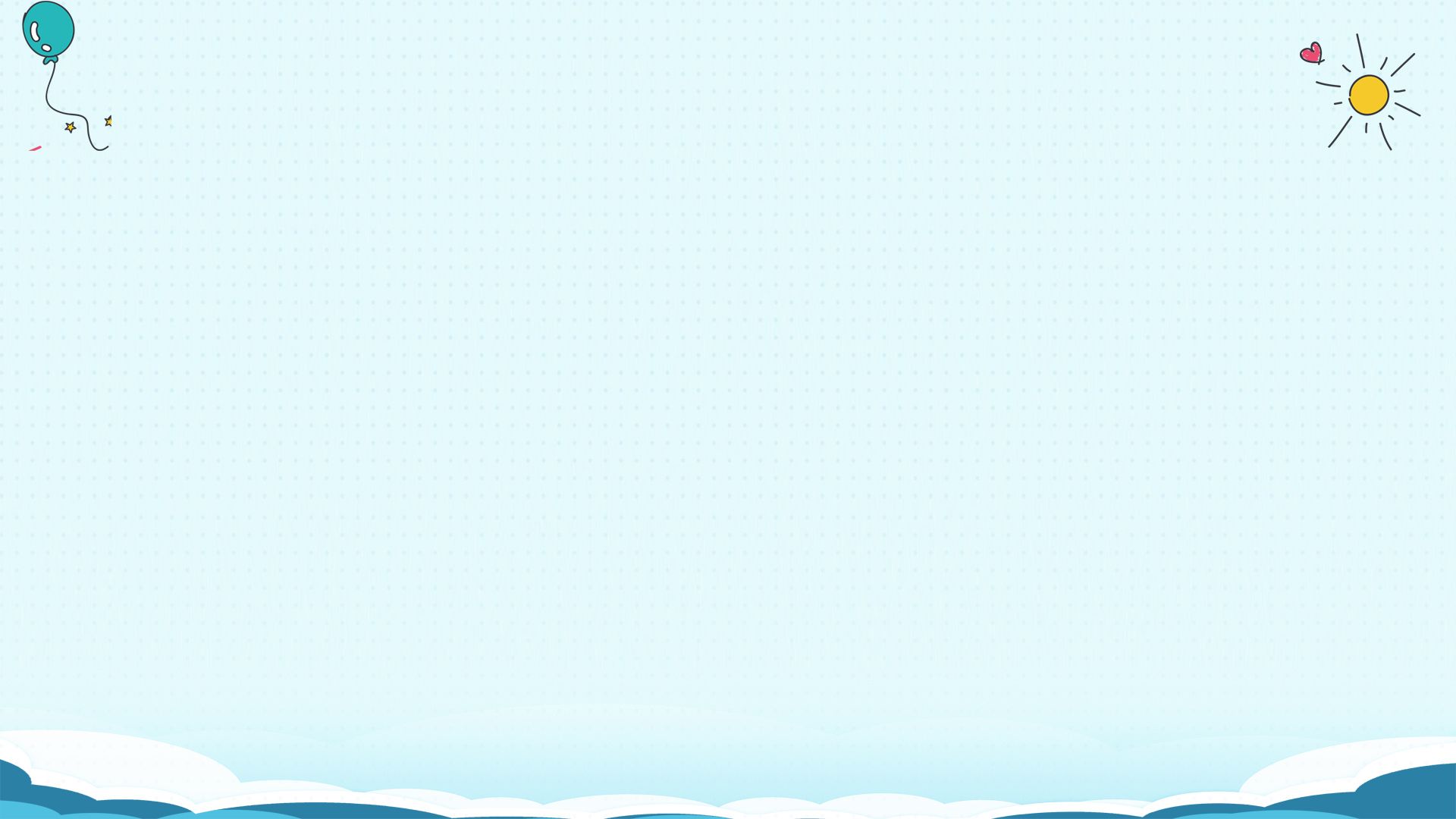 b. Tìm một số đồ vật trong thực tế có dạng hình tứ giác.
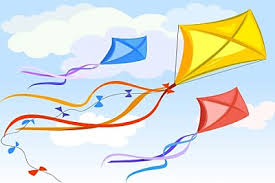 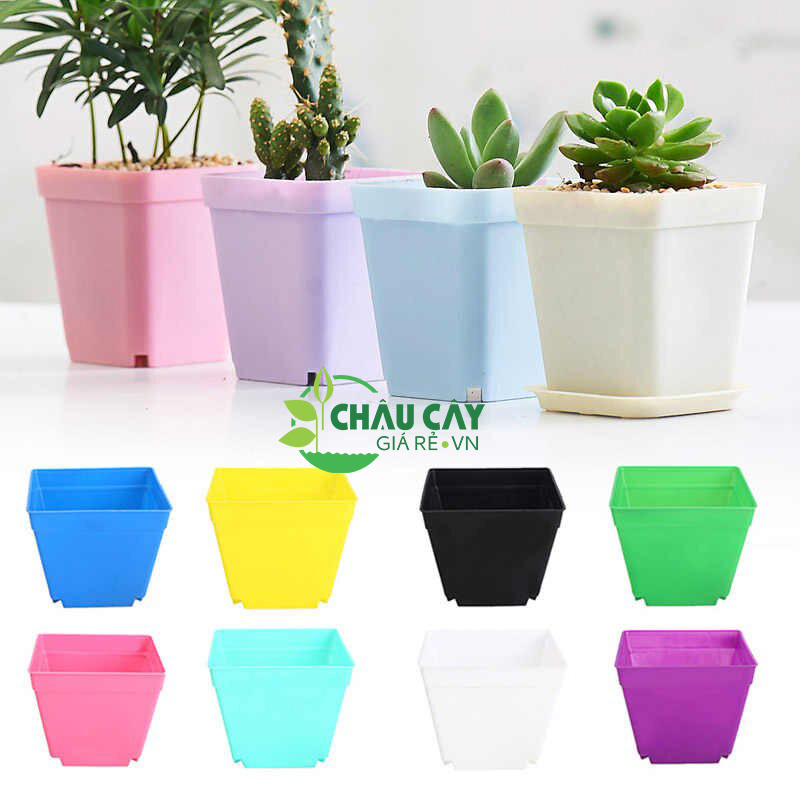 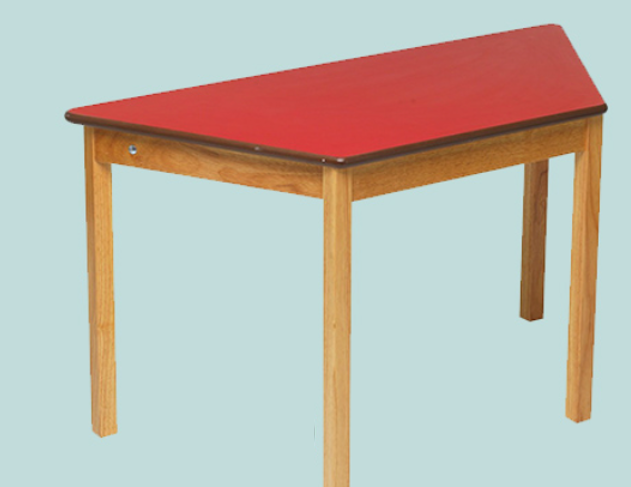 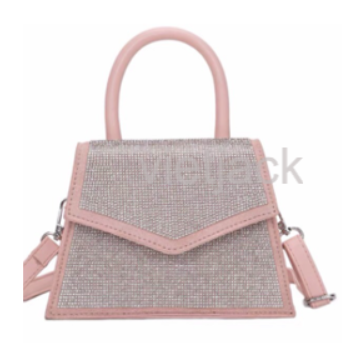 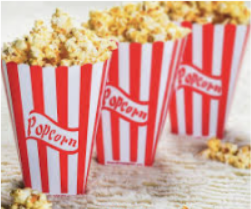 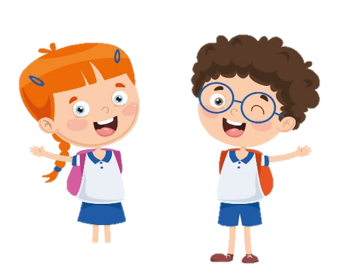 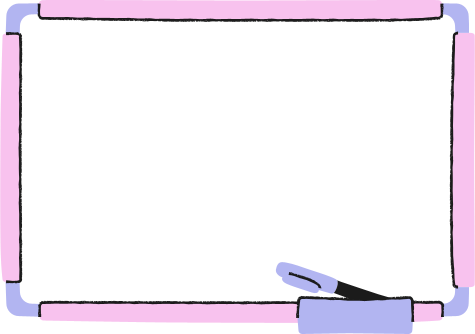 Tạm biệt và hẹn gặp lại các con ở những tiết học sau
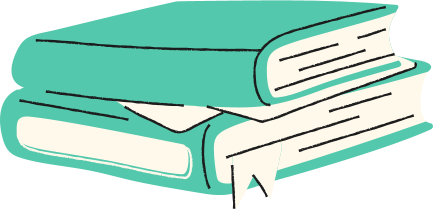